CHỦ ĐỀ 3
CỘNG ĐỒNG ĐỊA PHƯƠNG
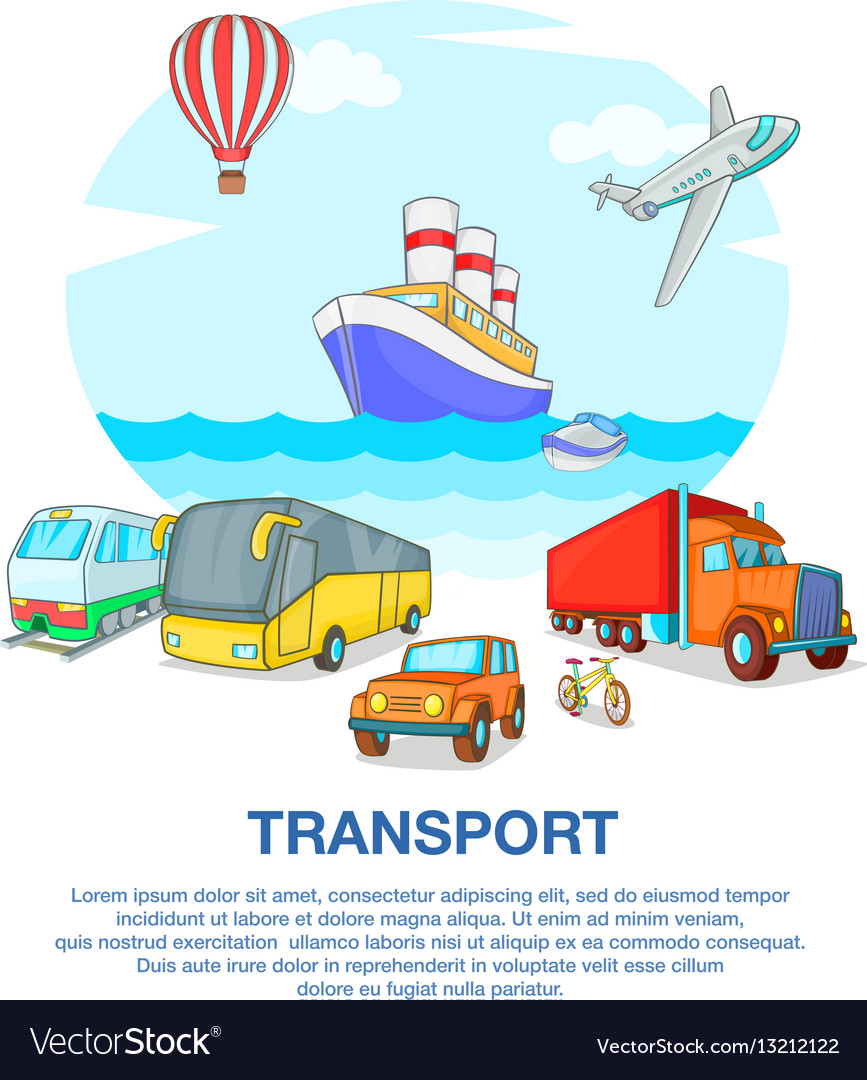 BÀI 13
HOẠT ĐỘNG 
GIAO THÔNG
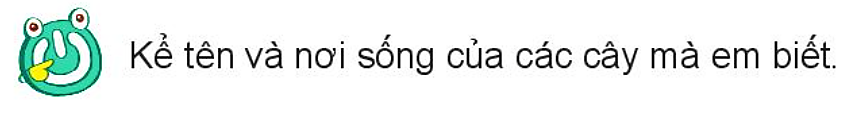 Hằng ngày, gia đình em thường sử dụng phương tiện giao thông nào?
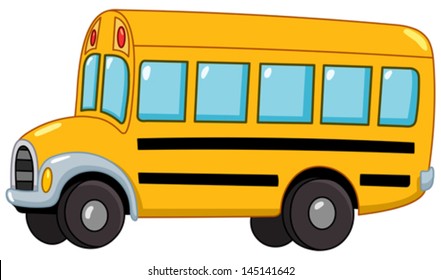 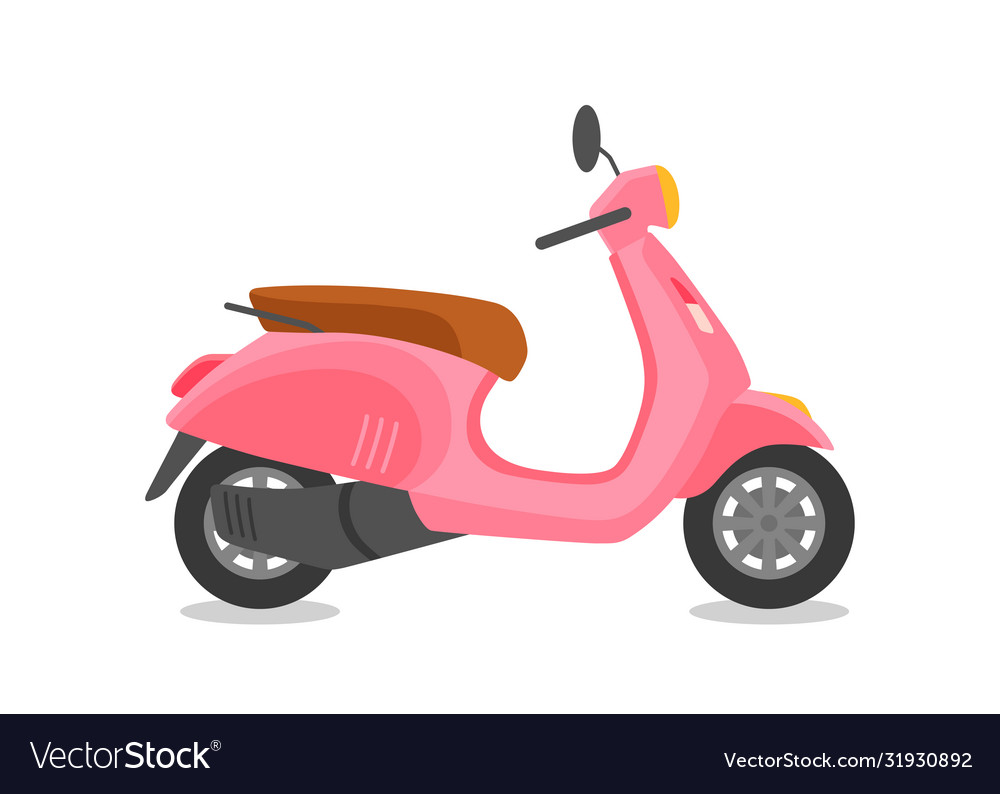 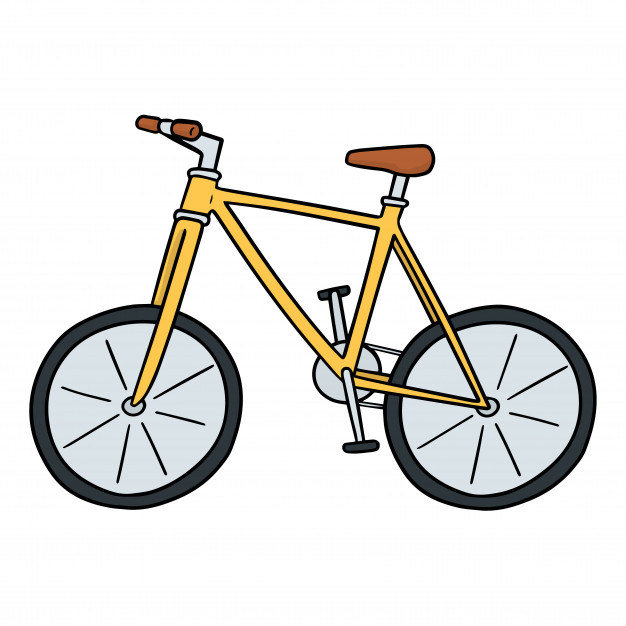 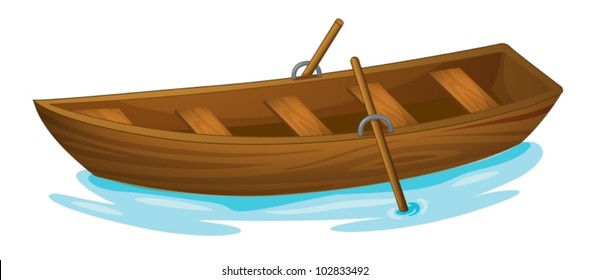 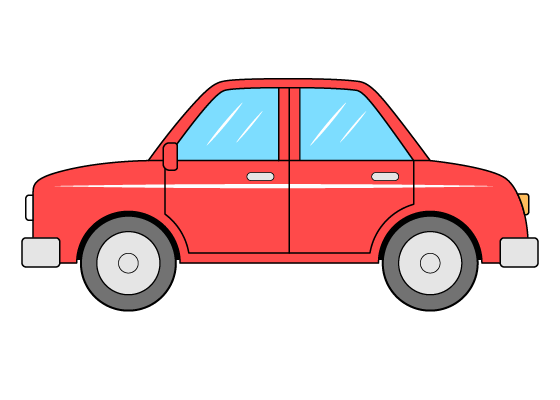 Quan sát các hình dưới đây và cho biết:
Tên các phương tiện giao thông mà bạn Minh đã sử dụng khi đi du lịch cùng gia đình.
Mỗi phương tiện trong hình đi trên loại đường giao thông nào?
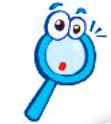 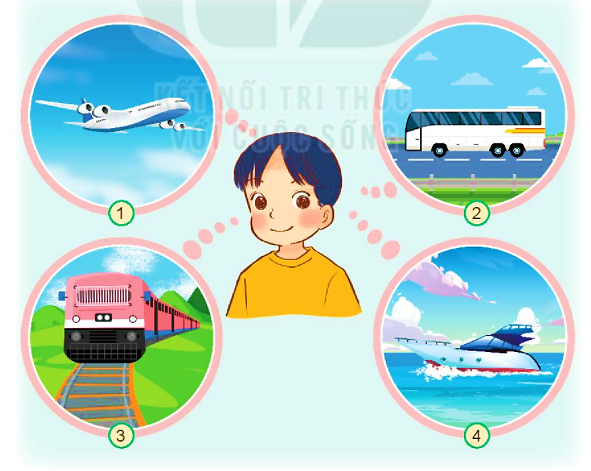 Đường bộ
Đường 
hàng không
Tàu thủy
Máy bay
Tàu hỏa
Ô tô
Đường thủy
Đường sắt
Quan sát các hình dưới đây và cho biết:
Các phương tiện giao thông có tiện ích gì?
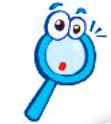 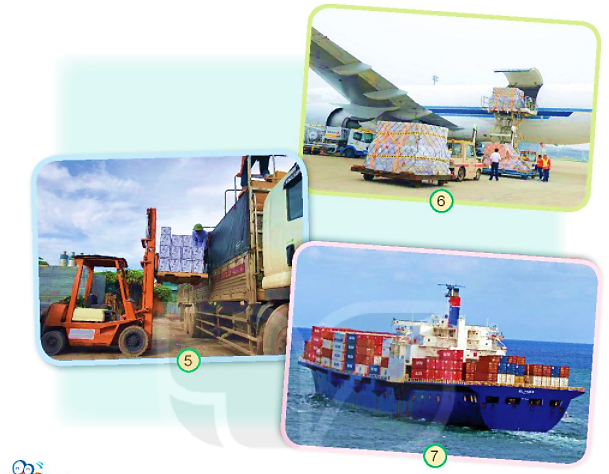 Tàu thủy
Máy bay
Ô tô
Giúp con người di chuyển.
 Vận chuyển hàng hóa.
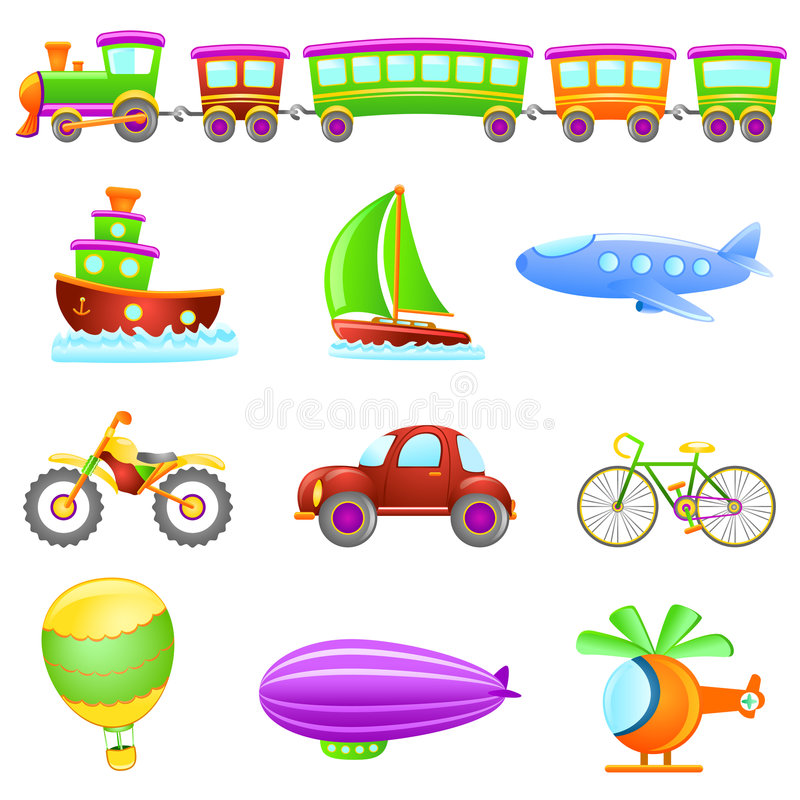 Kể tên các phương tiện giao thông tương ứng với loại đường giao thông: đường bộ, đường hàng không, đường sắt, đường thủy.
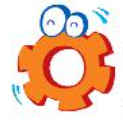 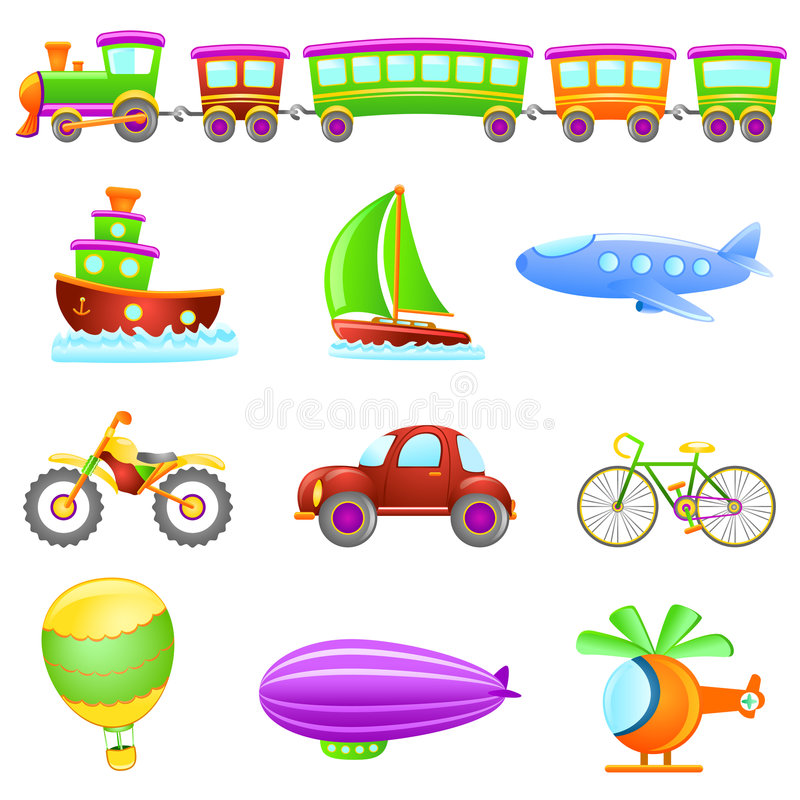 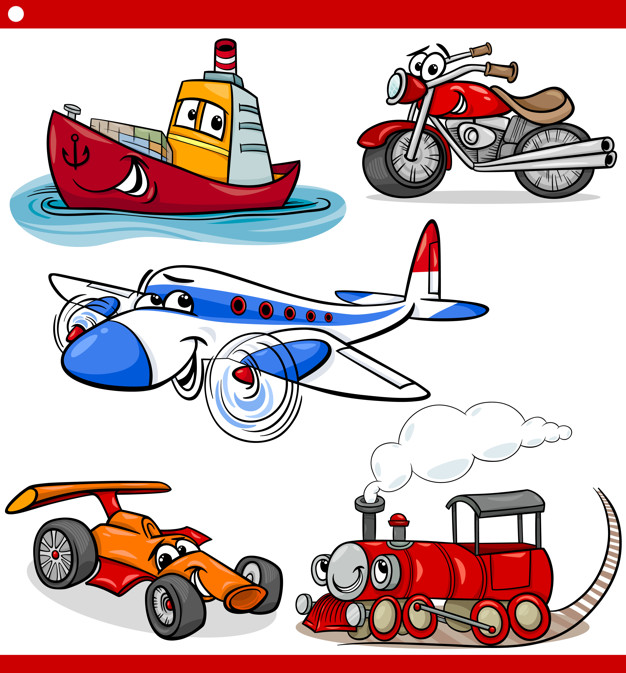 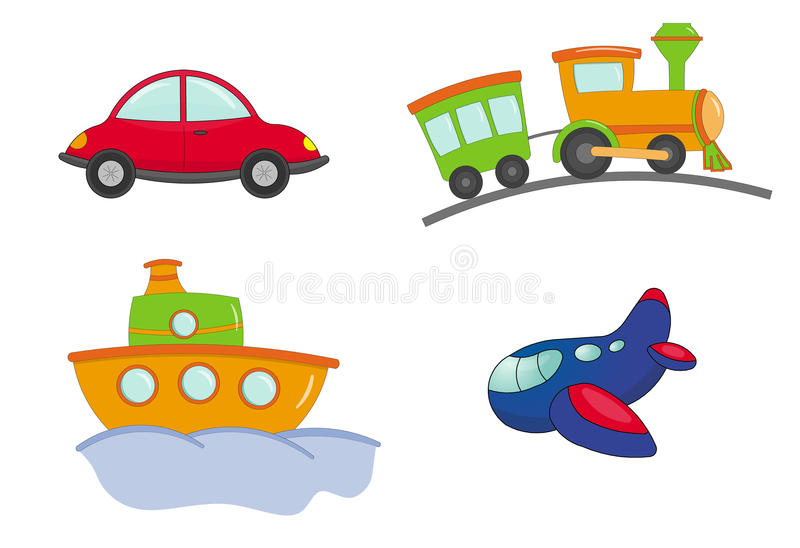 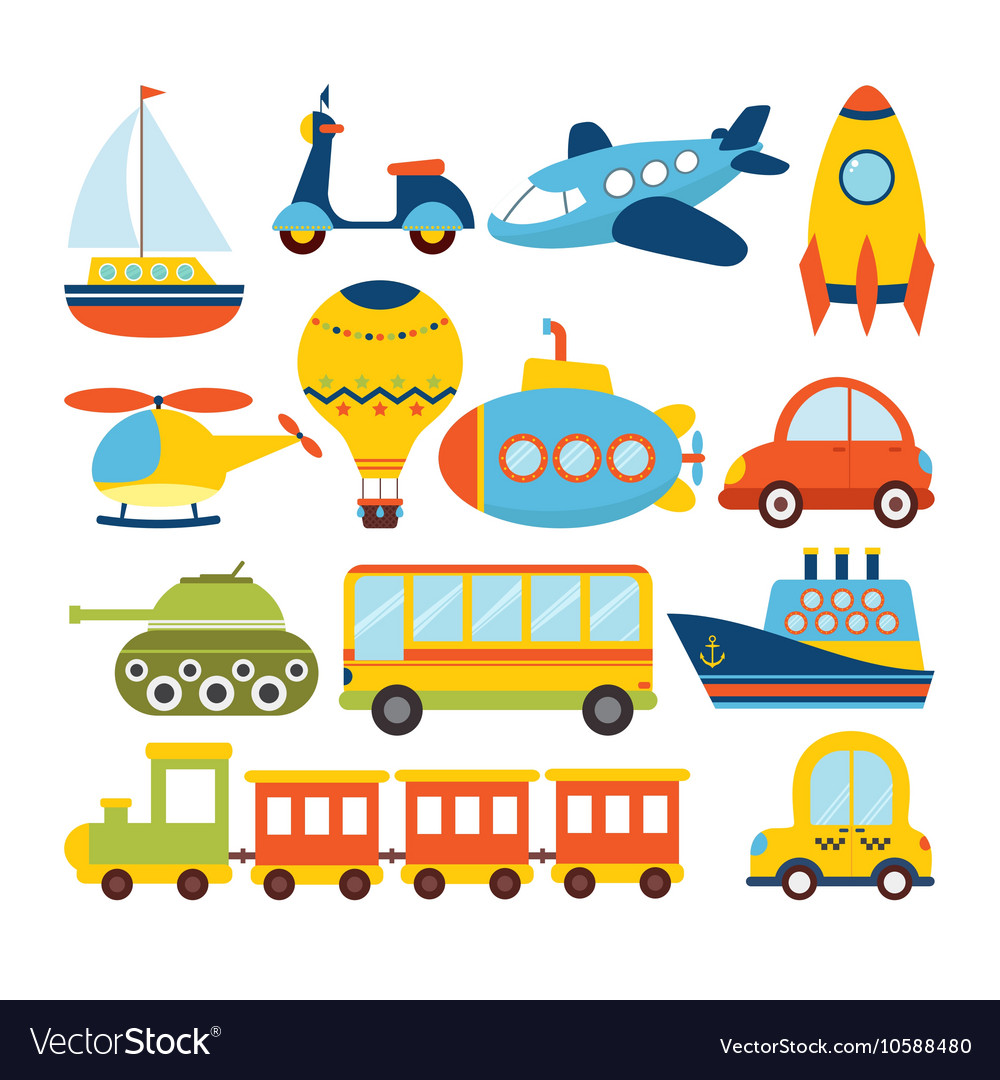 1. Ở địa phương em có các loại đường giao thông nào? Người dân thường sử dụng các phương tiện giao thông gì?
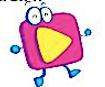 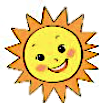 Mỗi phương tiện thường chỉ đi trên một loại đường giao thông. Phương tiện giao thông giúp con người di chuyển nhanh hơn và vận chuyển hàng hóa đi khắp nơi.
2. Các phương tiện giao thông đó đem lại tiện ích gì cho người dân địa phương em?